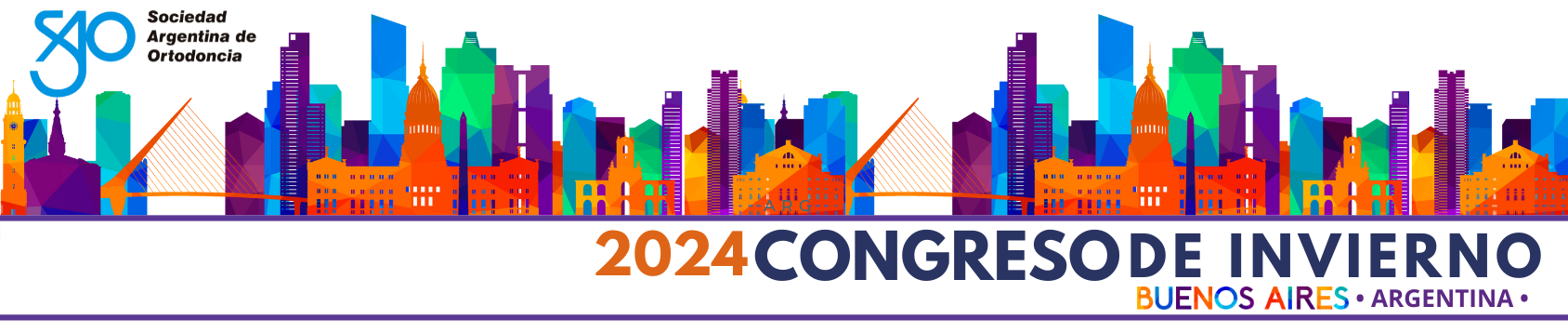 TÍTULO:
Categoría: Presentación de Caso Clínico
Autores:
Lugar de trabajo:
Descripción del caso
Plan de tratamiento
Imágenes del tratamiento y descripción :
Comparaciones (opcional)
Conclusiones:
Bibliografía
Código     QR